M365 SaaS 구성도 _ 캐롯손해보험
SaaS(협업툴)
인증 사용자
업무 협업 활용
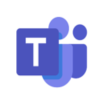 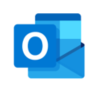 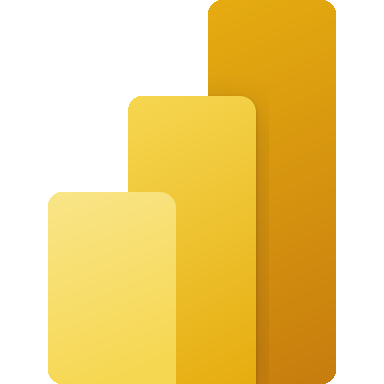 조건부엑세스 &
Multi-Factor 인증
1
2
3
FW
FW
정보보호솔루션
Proxy
DLP, DRM
Active Directory
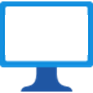 업무PC
업무망
업무시스템망